Навчальна робота викладача  у ВНЗ
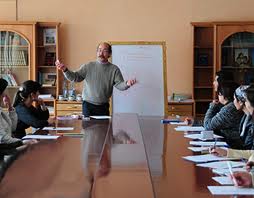 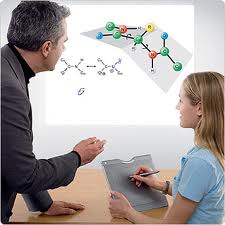 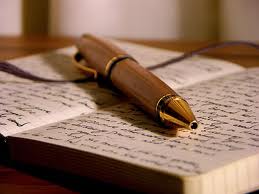 План
1. Навчально-методичний комплекс
2. Організація праці викладача
3. Участь викладача у контролі знань студентів
4. Участь викладача у навчальній роботі
5. Тести та їх характеристика
Навчально-методичний комплекс
Типові і робочі плани
Типові і робочі навчальні програми за всіма нормативними і вибірковими дисциплінами
План наскрізної підготовки майбутніх фахівців
Календарні графіки позааудиторної роботи студентів
Програми навчальної і виробничої практики
Підручники і навчальні посібники
Навчально-методичний комплекс
Методичні матеріали і завдання до семінарських, практичних, лабораторних занять
Індивідуальні семестрові завдання для самостійної роботи студентів
Методичні матеріали з виконання курсових і кваліфікаційних/дипломних робіт
Методичні матеріали з проведення державних  іспитів і захисту кваліфікаційних/дипломних робіт
Навчальний графік
Н.г.- це інформаційно-розпорядчий документ, який визначає порядок і терміни проведення всіх видів навчальних занять у відповідності до навчального плану
Н.г. формує декан на основі навчального плану і закріплення дисциплін за кафедрами
Навчальний графік
Робоча навчальна програма дисципліни
Р.н.п.д.-  включає виклад конкретного змісту дисципліни, послідовність її вивчення, організаційні форми і способи поточного і підсумкового контролю, літературні джерела і технічні засоби навчання
Робоча програма з дисципліни. Таблиця
Організація праці викладача ВНЗ. Нормативні основи
Положення про організацію навчального процесу у вищих навчальних закладах ”, затвердженого МОНУ (№ 161 від 2 червня 1993)
Закон України “Про вищу освіту”. Ст.49
Організація праці викладача
Максимальне  навчальне навантаження не може перевищувати 900 годин/рік
Середньотижневе навантаження
 30 год./тиждень
Всього, загальна кількість годин на  навчальний рік 1548 годин (перша і друга половина дня )
Організація праці викладача
Види навчальних занять, що входять до обов'язкового обсягу навчального навантаження викладача  відповідно його посаді, встановлює кафедра.
Планування робочого часу викладачів відбивається в індивідуальному робочу плані
Графік робочого часу викладача
Визначається розкладом аудиторних навчальних занять і консультацій (лекції, семінари, практичні, лабораторні, консультації), 
Розкладом контрольних заходів (залік/екзамен)
Участь викладача у контролі знань студентів
Попередній контроль(тести, бесіди, контрольні завдання)
Поточний контроль (опитування студентів за навчальним матеріалом)
Проміжний контроль (атестація, модульна контрольна робота)
Підсумковий контроль (залік,екзамен, захист дипломної роботи)
Позатерміновий (контрольні зрізи знань, через певний час після екзаменів)
Участь викладача у навчальній роботі
Лекція – основні форма проведення навчальних занять у ВНЗ, яка призначена для засвоєння теоретичного матеріалу студентами
Участь викладача у навчальній роботі
Практичні заняття – форма навчального заняття, на якому викладач організує детальне закріплення студентами окремих теоретичних положень навчальної дисципліни, в результаті чого формуються уміння і навички практичного застосування знань теоретичного матеріалу
Участь викладача у навчальній роботі
Семінарське заняття – форма навчального заняття, на якому викладач організовує дискусію за відповідною темою.
Участь викладача у навчальній роботі
План проведення семінарського заняття
Вступне слово викладача
Вступне слово ведучого студента
Виступ з питання
Питання до доповідача
Відгук і оцінка арбітра по доповідачу
Висновок ведучого і перехід до наступного питання
Заключне слово
Відгук і оцінка арбітра по ведучому
Заключне слово викладача
Студент про себе
Участь викладача у навчальній роботі
Організація складання екзаменів і заліків
Семестровий екзамен- форма підсумкового контролю засвоєння теоретичного і практичного матеріалу з навчальної дисципліни
Семестровий залік –форма підсумкового контролю (оцінки на практичних, семінарських заняттях,оцінки за С.Р.С., оцінки за індивідуальні роботи студентів)
Екзамен/Іспит
Участь викладача у навчальній роботі
Екзамен/Іспит
Екзамен проводиться за розкладом, який доводиться викладачам і студентам не пізніше, ніж за 1 місяць до початку сесії.
Питання до екзамену  складаються в кількості не менше, ніж 50-70 на групу.
Кількість екзаменаційних білетів - 30 на групу
Зміст питань повинен відбивати три рівні сформованості знань: репродуктивний, дійовий, творчий
Екзамен
Участь викладача у навчальній роботі
Критерії оцінювання знань студентів на екзаменах
Відмінно – основні питання розкриті на високому теоретичному  і практичному рівнях, студент без ускладнень орієнтується в матеріалі, повністю відповідає на додаткові запитання, вільне володіє лекційним, практичним матеріалом, термінологією, ознайомлений з додатковим матеріалом
Відмінно
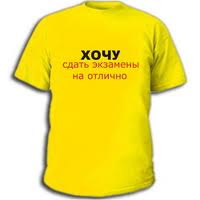 Участь викладача у навчальній роботі
Добре – розкриті основні  теоретичні і практичні питання, але на додаткові питання студент повністю не відповідає. Ознайомлення з додатковими джерелами не систематизовано
Добре
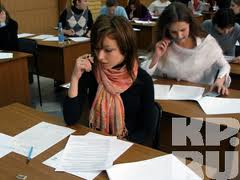 Участь викладача у навчальній роботі
Задовільно- студент володіє тільки загальним понятійним апаратом, в цілому орієнтується у дисципліні, але при розкритті основних питань допускає суттєві помилки
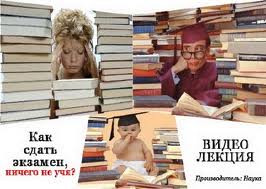 Задовільно
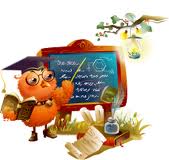 Участь викладача у навчальній роботі
Незадовільно – студент робить принципові помилки у відповідях, утрудняється дати обґрунтовані відповіді на всі основні питання, не володіє понятійним апаратом
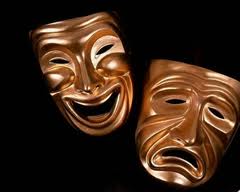 Незадовільно
Участь викладача у навчальній роботі
Тести. Тестовий контроль знань (ТКЗ)
Функції ТКЗ
Функція діагностики. Ціль: реальний рівень знань студентів
Функція навчальна. Ціль: оволодіння змістом дисципліни
Функція організаційна. Ціль: внесення змін в навчальний процес
Функція виховна. Ціль: удосконалення знань студентів, розвиток психічних процесів студентів
Тестовий контроль знань (ТКЗ)
Участь викладача у навчальній роботі
Процедура складання тестів
1 етап. Визначити мету тестування. Що потрібне оцінити: Знання? Уміння? Якого рівня? Розробити шкалу оцінювання
2 етап Визначається кількість завдань. Встановлюється рівень складності
3 етап. Складання і підбір завдань. Кількість завдань повинно відповідати цілям та охопленню теоретичного і практичного матеріалу
Участь викладача у навчальній роботі
Тести та їх характеристика (0-7 )
Тест на впізнання (або “програмований контроль знань”). Вибір із декількох альтернативних варіантів правильного. Основна перевага – швидкість тестування і простота оцінки. Недолік – відповіді навчання
Тест на впізнання
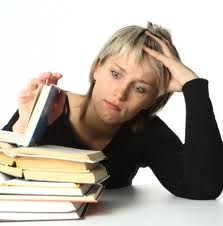 Участь викладача у навчальній роботі
Тест на достовірність
Тест передбачає відповіді по типу  “так” або “ні”,  “правильно/неправильно”. Перевага : простота, а недолік – неможливість перевірити глибину знань
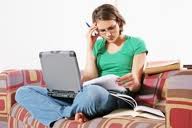 Тест на достовірність
Участь викладача у навчальній роботі
Тест на доповнення (“економічний диктан”). Треба доповнити суттєве слово у реченні. Вимога до складання такого тесту: доповнення повинно бути одне; доповнкння краще приводитити в кінці речення; питання формулювати чітко, без двозначного тлумачення 
Наприклад: продуктом праці управлінського працівника є..
Тест на доповнення
Участь викладача у навчальній роботі
Тест на відповідність.  Вимога: зіставити одне з одним визначені позиції, поняття.
Наприклад: встановити відповідність між школами управлінської думки і хронологією їх діяльності.
Тест на відповідність
Участь викладача у навчальній роботі
Тест на послідовність дій. Встановити правильну послідовність, алгоритм, процедуру. Тест рекомендується при контролі засвоєння методики, процедур. Тест дає можливість перевірити й оцінити знання, уміння і навички. Недолік: небезпека запам'ятовувати початковий варіант дій як правильного, так і неправильного
Тест на послідовність дій
Участь викладача у навчальній роботі
Тест у формі ситуаційного завдання. Відповідь студента  передбачається творчою
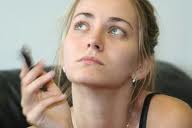 Тест у формі ситуаційного завдання
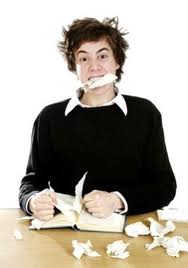 Участь викладача у навчальній роботі
Організація процесу ТКЗ та вимоги до нього:
Тестовий контроль залишкових знань повинен проводитися разом в академічній групі
Студент одержує картки-завдання і картки-відповіді
Час тестування 1-1,5 хв. На кожне запитання
Кількість варіантів  тестових карток повинна бути у 1,5 більшою, ніж кількість студентів в аудиторії
Перевірка результатів за “ключем”
Організація процесу ТКЗ та вимоги до нього
Викладач і навчальна робота